MISSION Act Section 403Pilot Program on Graduate Medical Education and Residency (PPGMER)Tribal Self Governance ConferenceApril 17, 2024
John M. Byrne, DO
Senior Advisor
Office of Academic Affiliations
Veterans Health Administration
Outline
Graduate Medical Education in VA
Section 403 
Rulemaking Process
Proposed Rule
Two Models for Pilot Program 
Specific Requirements
Request for Proposals
Reporting Requirements
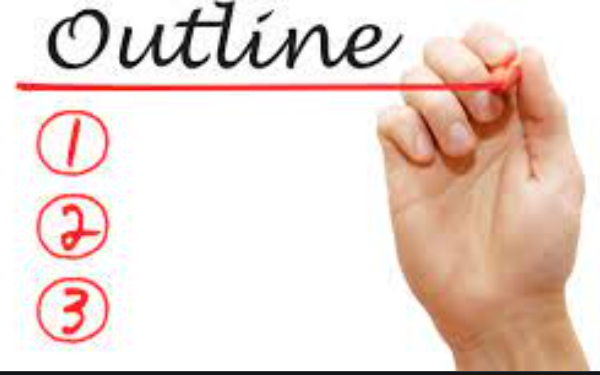 2
Medical Education Pathway
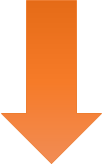 *GME  = Graduate Medical Education
3
Graduate Medical Education (GME) in VA
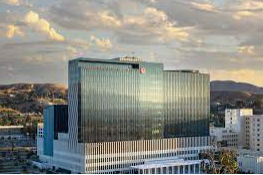 GME Training Programs 
Administered by Sponsoring Institutions 
Accredited by the Accreditation Council for Graduate Medical Education (ACGME)
ACGME sets requirements for institutional and program accreditation
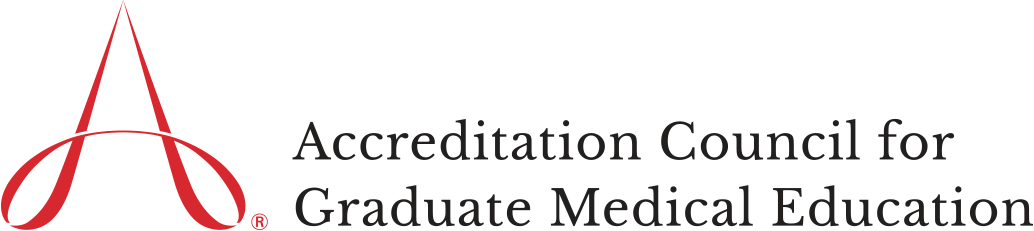 Sponsoring Institutions
4
ACGME Accreditation
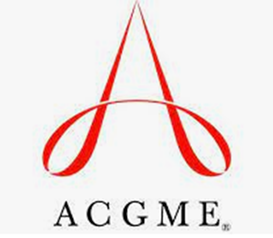 Graduate Medical Education in VA
“To Educate for VA and the Nation”
VA Medical Facilities
Do not hold the accreditation of GME programs
Establish affiliation agreements with ACGME sponsoring institutions 
Provide faculty supervision and learning environments 
Reimburse affiliated sponsoring institutions for resident rotations at VA, taking care of veteran patients
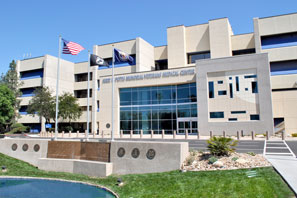 6
Federal GME Funding
VA GME Funding Process
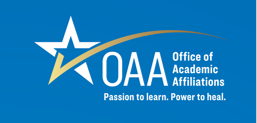 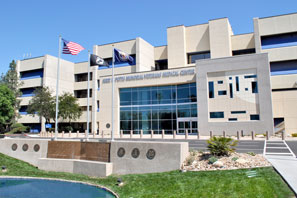 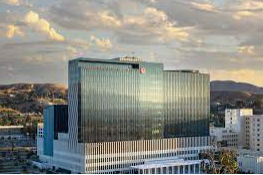 VA Facility Reimburses GME Sponsor
VA Facility
GME Sponsoring Institution
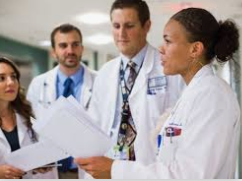 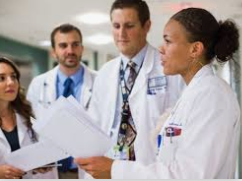 Affiliation Agreement
Disbursement Agreement
Hires and Pays Residents
Residents Rotate to VA Facility
8
GME Oversight Responsibilities
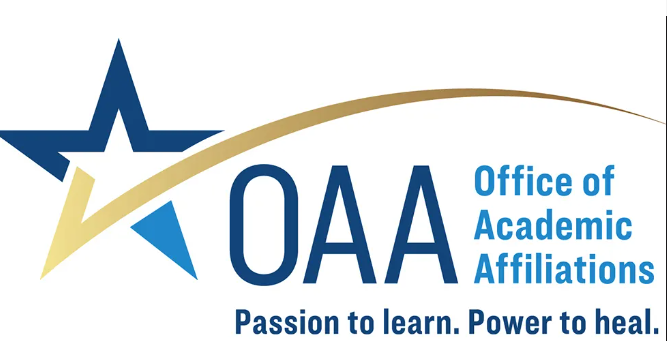 9
[Speaker Notes: By 1946 after World War II, the nation was reaching a crisis in caring for returning war wounded.  
Affiliations were created such that VA could utilize medical school faculty and trainees for care in VA
Title 38 was also created at this same time to exempt physicians from civil service hiring rules 

January 3, 1946, Public Law 79-293 provided statutory authorization for the VA to affiliate with the nation’s medical schools. 
Policy Memorandum No. 2 (Veterans Administration Policy Memorandum No. 2 1946) ushered in the agency’s long-standing and productive collaborative relationship with U.S. schools and universities. 
Provided the framework upon which all the subsequent expansion of academic affiliations was based

Expansion of relationships with educational institutions continued aggressively in the 1960s and 1970s. 
Many new VAMCs were deliberately co-located close to their medical school affiliates. 
Teague-Cranston Act Passed (1972), creating 5 medical schools specifically associated with VA.]
Outline
Graduate Medical Education in VA
Section 403 Summary
Rulemaking Process
Proposed Rule
Two Models for Pilot Program 
Specific Requirements
Request for Proposals
Reporting Requirements
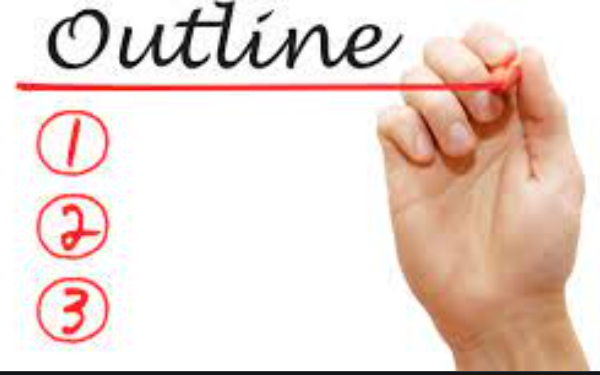 10
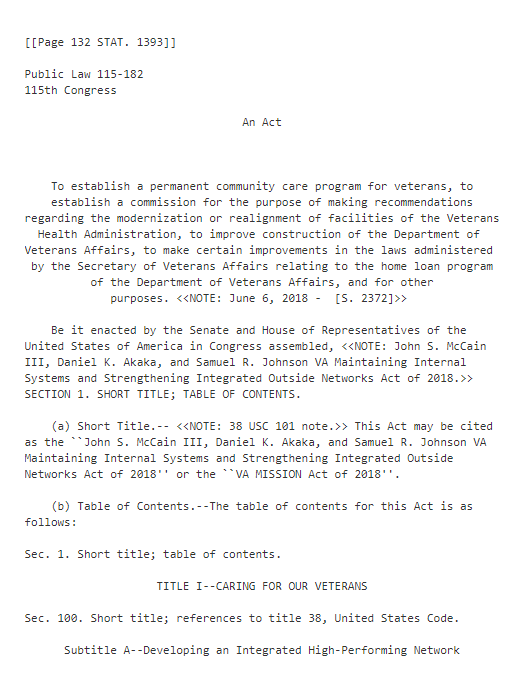 MISSION Act of 2018 – Sec. 403
VA Maintaining Internal Systems and Strengthening Integrated Outside Networks (MISSION) Act Section 403
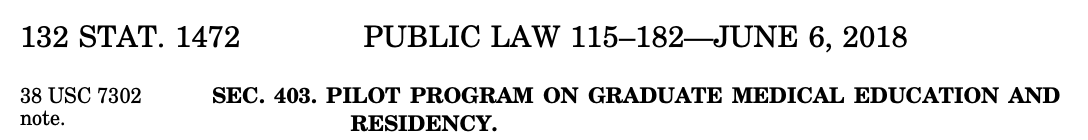 11
MISSION Act - Section 403
Authorizes VA to:

Pilot program
Include no fewer than 100 resident physicians at covered facilities
Operated by Indian tribe or tribal organization
Indian Health Service
Federally-Qualified Health Centers 
Department of Defense
Reimbursement of costs
Initiative ends August 7, 2031
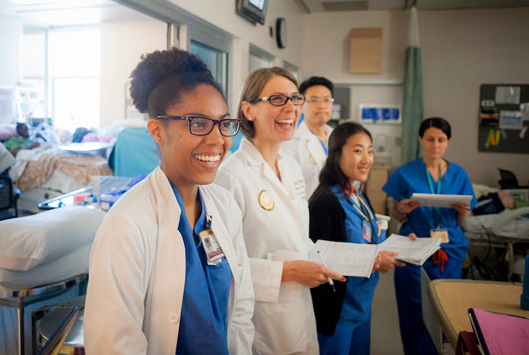 12
Outline
Graduate Medical Education in VA
Section 403 Summary
Rulemaking Process
Proposed Rule
Two Models for Pilot Program 
Specific Requirements
Request for Proposals
Reporting Requirements
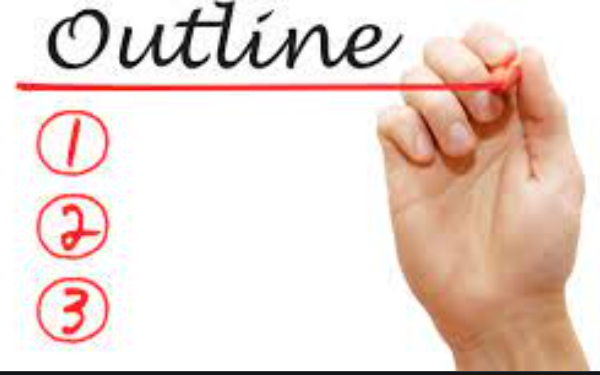 13
PPGMER: Development of Regulations
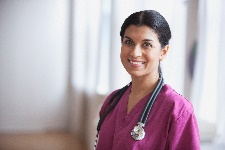 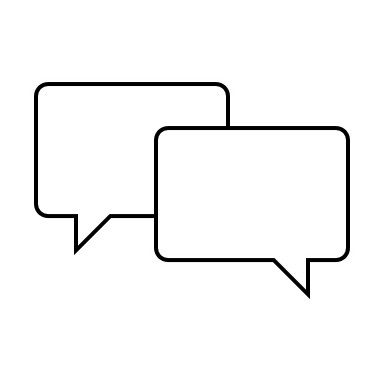 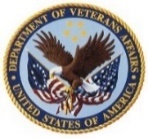 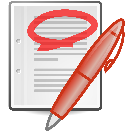 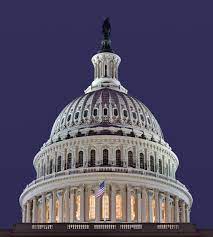 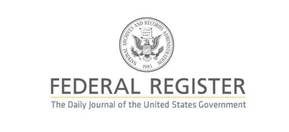 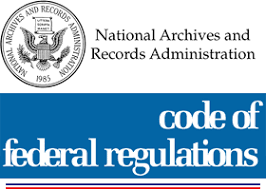 Federal Rulemaking
[Speaker Notes: Complexities involved in the development of regulations
Two new authorities
Payment for resident time (salary & benefits) for delivering non-Veteran care in non-VA facilities
Reimbursement of startup costs for new residency programs at non-VA facilities 
Multiple factors in site selection 
Multiple governmental/non-governmental stakeholders 
Complex regulatory process due to health care, procurement, personnel, tort and contract law issues]
Paperwork Reduction Act (PRA) Clearance
PPGMER Congressional Reporting = “information collection request (ICR)”
OMB approval for ICR required → PRA Clearance Process
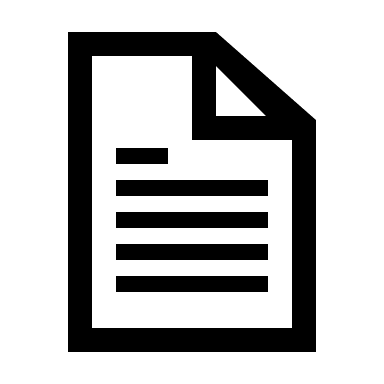 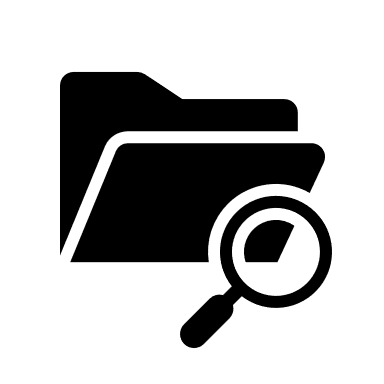 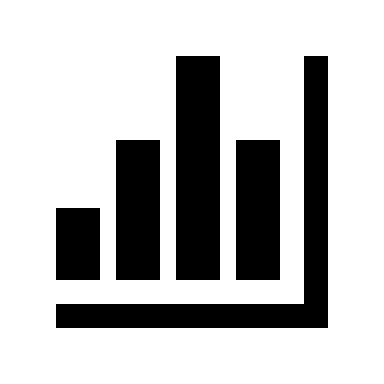 PRA Clearance Process
Outline
Graduate Medical Education in VA
Section 403 Summary
Rulemaking Process
Proposed Rule
Two Models for Pilot Program 
Specific Requirements
Request for Proposals
Reporting Requirements
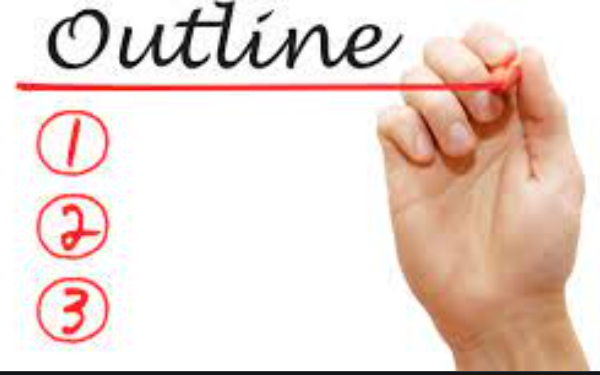 16
Priorities for Placement of Residents
Covered facilities 
Operated by Indian Health Service
Operated by Indian tribe or tribal organization
Located in communities in the same areas as VA facilities designated by VA as underserved (Section 401 PL 115-182)
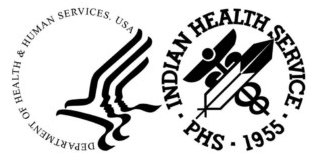 17
Pilot Program GME and Residency (PPGMER)
Two Pilot Models: VA Reimbursement
VA Reimburses GME Sponsor
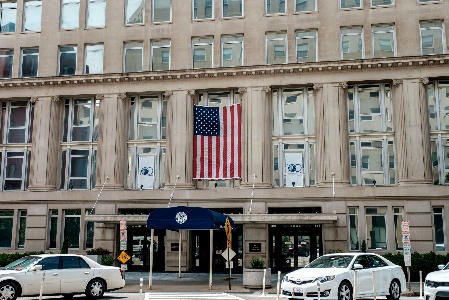 VA reimburses GME sponsor for salary and benefits of residents rotating to covered facilities
Model A
US Dept. of Veterans Affairs
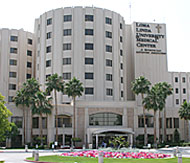 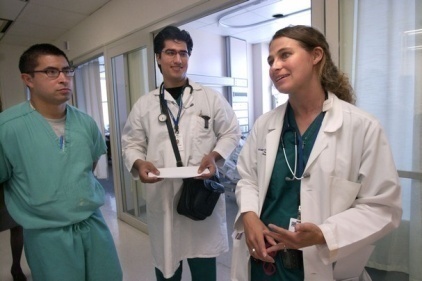 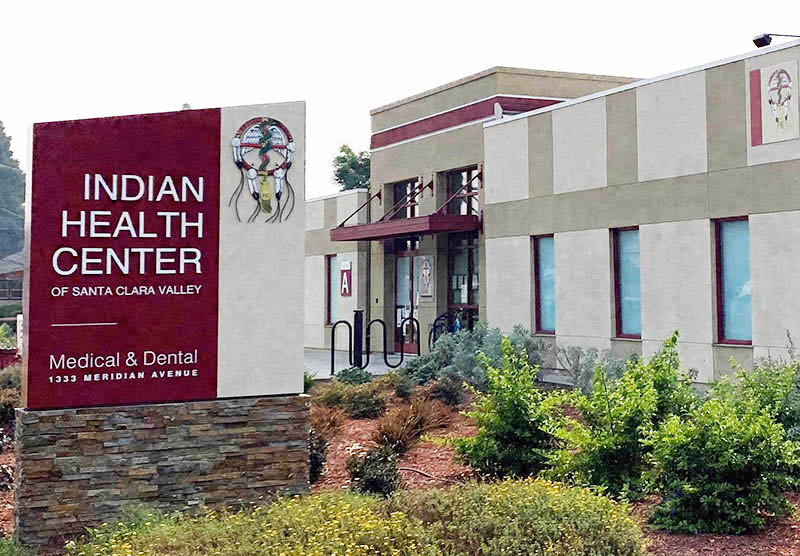 Affiliated GME Sponsor
Residents rotate to covered facility
Covered facility
Hires and pays residents
VA Reimburses Covered Facility GME Sponsor
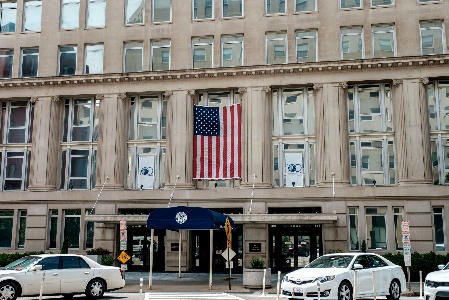 VA reimburses covered facility GME sponsor for new program startup costs
+
salary and benefits of residents
Model B
US Dept. of Veterans Affairs
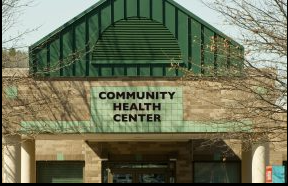 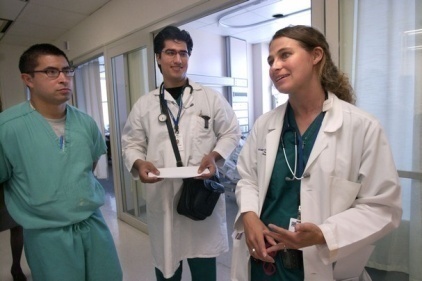 Faculty & residents from new GME program at covered facility
Covered facility sponsors new GME program
PPGMER Model B New Residency Programs
Model B Reimbursement PotentialNew GME Program Startup Costs
PPGMER Funding
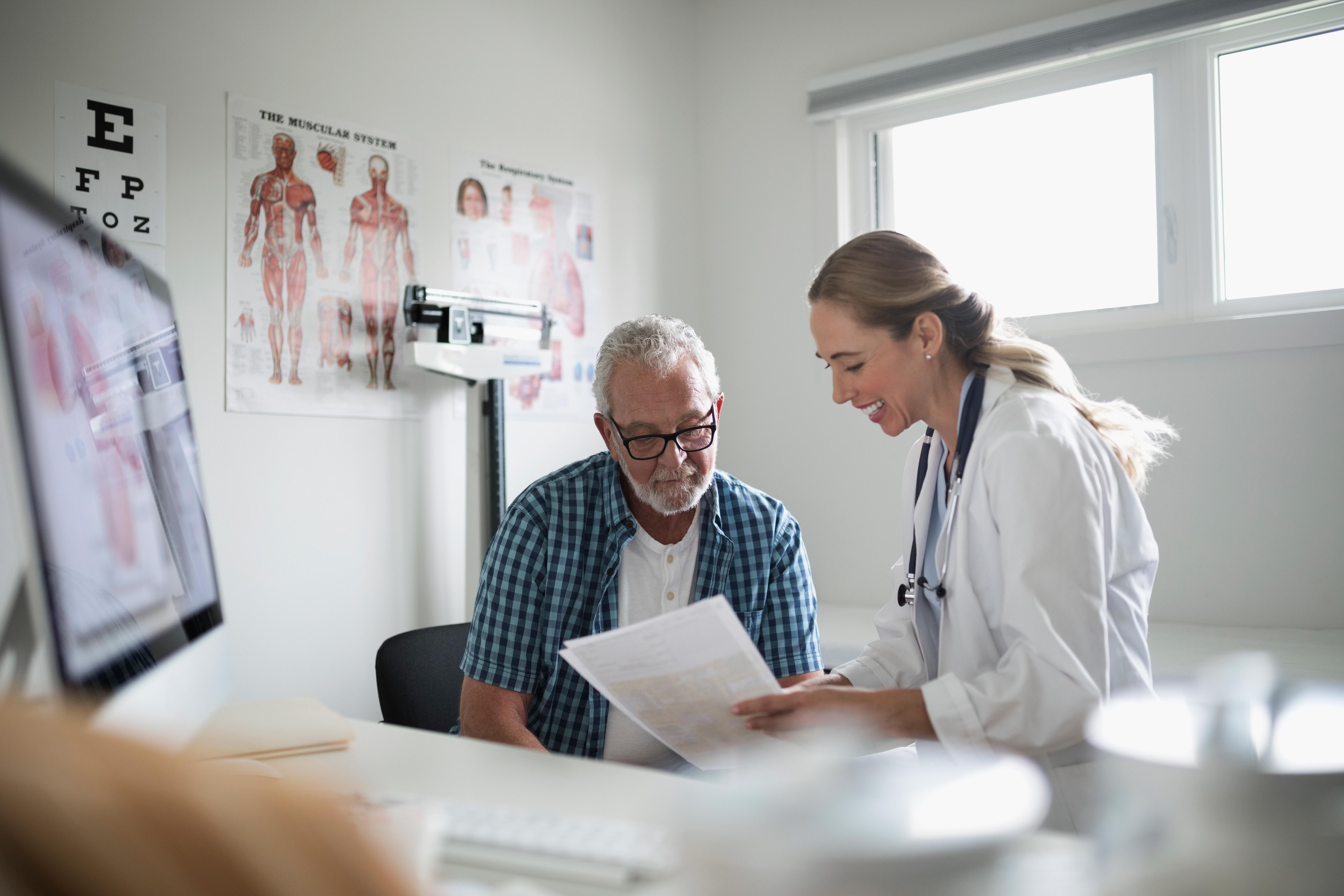 Not a grant program
Reimbursement of costs
VA will issue and evaluate responses to a Request for Proposal  (RFP) 
Determine the covered facilities where residents may be placed 
Determine the costs to be reimbursed
24
Outline
Graduate Medical Education in VA
Section 403 Summary
Rulemaking Process
Proposed Rule
Two Models for Pilot Program 
Specific Requirements
Request for Proposals
Reporting Requirements
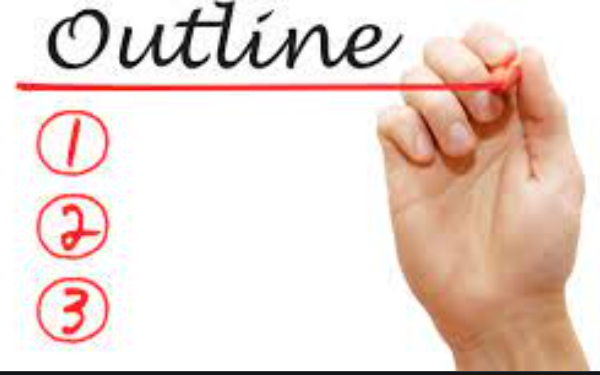 25
Regulations Development to a Request for Proposals
PILOT PROGRAM RFP PROCESS
We are here
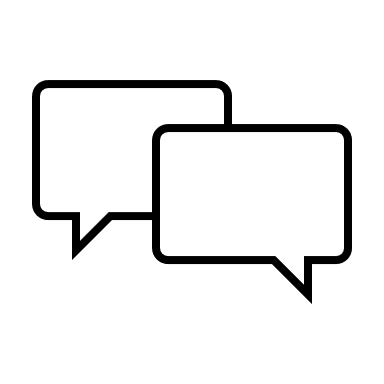 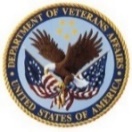 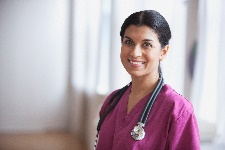 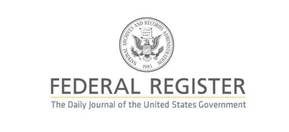 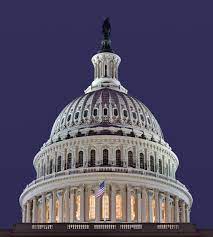 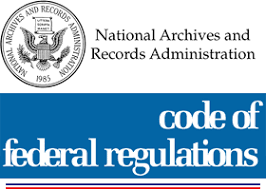 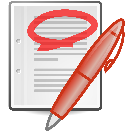 RFP Process
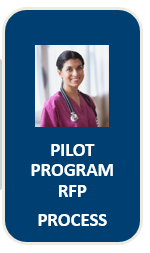 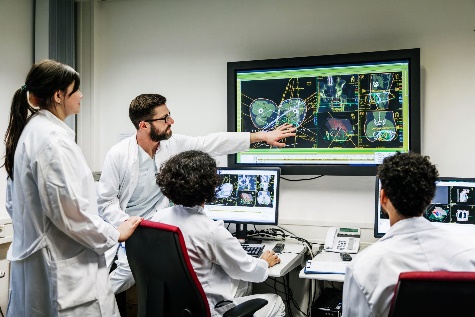 Model A and Model B Timeline
Model A
Stakeholder Communications and Model B Planning Phase
July 2025
RFP Model A-Round 2 
(if required)
RFP Model B- Planned release
[Speaker Notes: Top line Model A]
Outline
Graduate Medical Education in VA
Section 403 Summary
Rulemaking Process
Proposed Rule
Two Models for Pilot Program 
Specific Requirements
Request for Proposals
Reporting Requirements
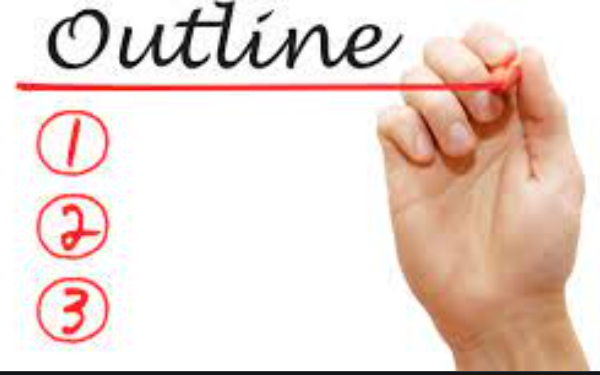 29
PPGMERRequired Data Reporting
Number of Veterans receiving care from residents
Number of resident positions at each covered facility
Number of clinical appointments for Veterans
Medical specialties pursued by the residents
Resident time
Program costs
Number of residents hired by VA
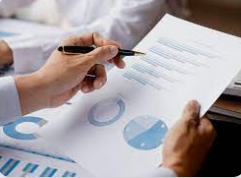 30
Internal VA Use Only
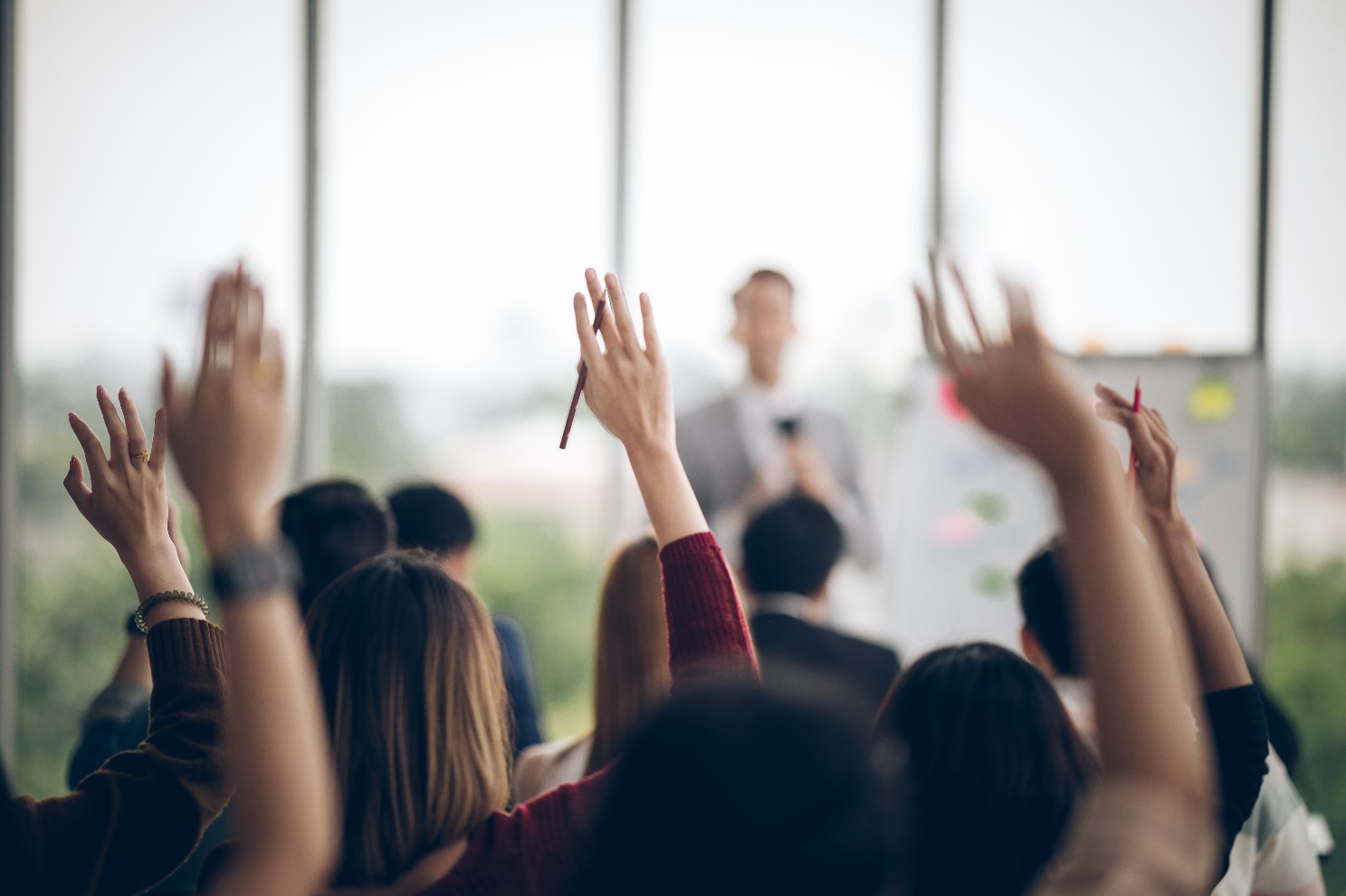 Questions?